Міністерство освіти і науки УкраїниНаціональний центр «Мала академія наук України»Всеукраїнський інтерактивний конкурс «МАН-Юніор Дослідник»Номінація «Еколог»      2018 р.
СТАН РІЧОК ПЕРЕВОД ТА РУДА  В  МЕЖАХ  СЕЛА САСИНІВКА
Автор: Вернигора Євгеній Анатолійович, учень 8-Б класу  Опорного закладу Пирятинська загальноосвітня школа І-ІІІ ступенів №6
Пирятинської міської ради Полтавської області
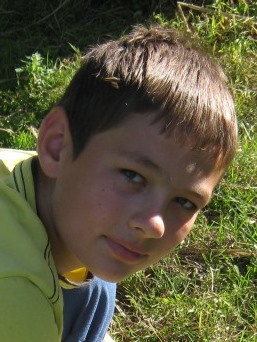 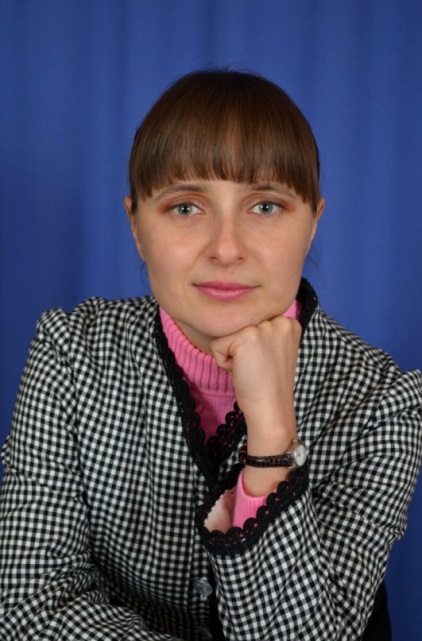 Керівник: Рогова Наталія Миколаївна, учитель біології і хімії, заступник директора з навчально-виховної роботи.
[Speaker Notes: Автор: Вернигора Євгеній, учень 8-Б класу Пирятинської загальноосвітньої школи №6]
Мета роботи: Визначити стан водойм села Сасинівка Пирятинського району Полтавської області
Завдання:
1. Взяти проби з річок Перевод та Руда в околицях села.
2. Визначити безхребетних у відібраних пробах.
3. Оцінити стан водойм за індексом Маєра.
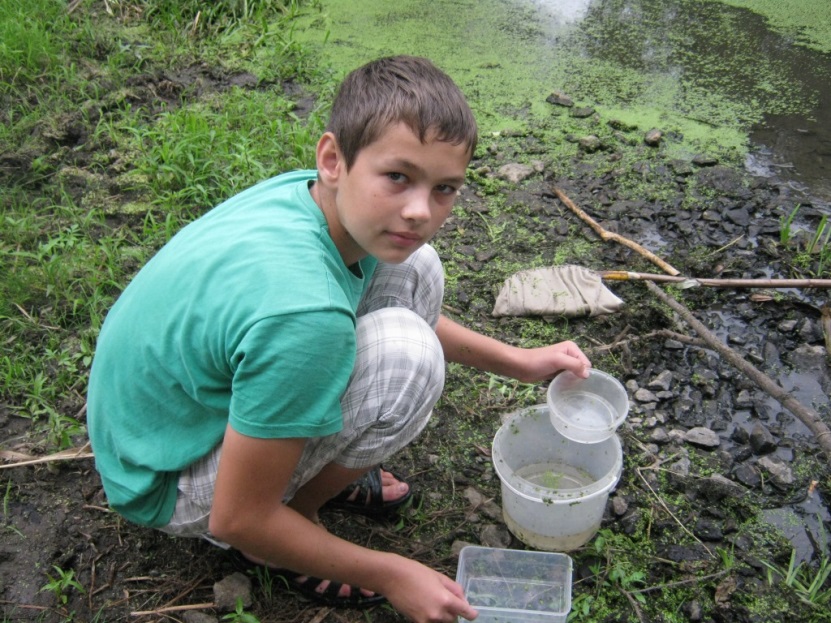 Об’єкт дослідження: річки Перевод і Руда в околицях села Сасинівка.

Предмет дослідження: 
Якість води у річках.

Методи дослідження: 
польові методи, індекс Майєра.
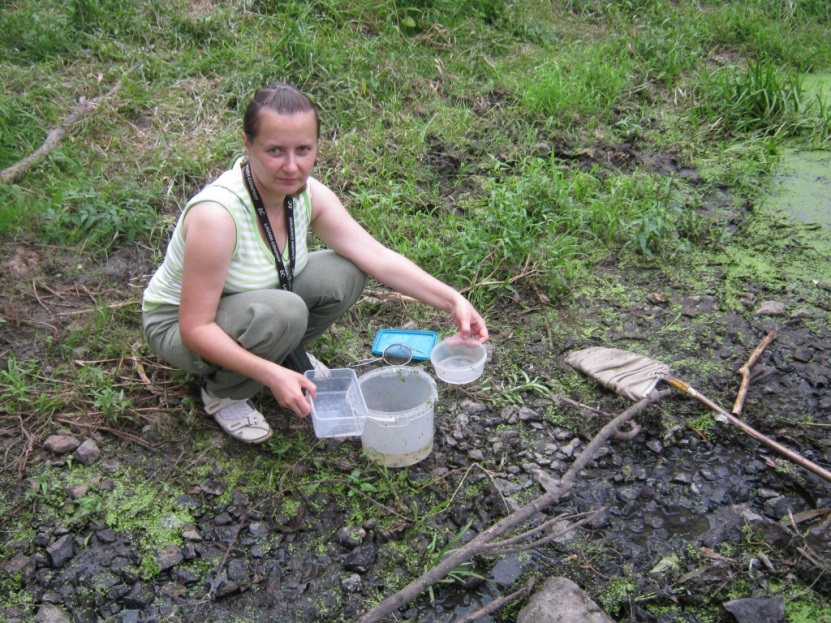 Актуальність теми: На стан всього навколишнього середовища впливає якість води у водоймах. Тому потрібно визначити якість водойми, щоб оцінити стан середовища і планувати природоохоронні заходи.
Новизна роботи: Подібне дослідження в межах села проведено вперше.
Практичне значення: Результати роботи можуть бути використані науковцями НПП «Пирятинський» для здійснення моніторингу водойм.
Час та місце проведення дослідження
Село Сасинівка
Пирятинський район
Полтавська область


Місця для взяття проб:
Пункт №1 -  Річка Перевод
Пункт №2 – Річка Руда
Пункт №3 – Річка Перевод після впадання в неї річки Рудої.
П.№2
П.№3
П.№1
Час: о 17:00 годині 13 серпня  і о 18:00 годині 14 серпня 2017 року.
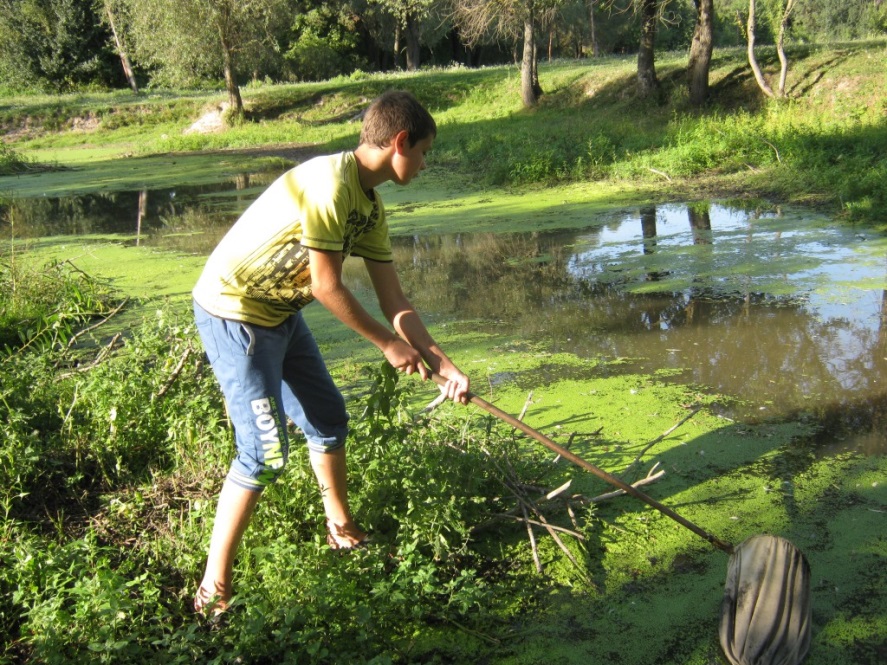 В межах села Сасинівка протікають 2 річки: це Руда і Перевод. Дана територія належить до НПП «Пирятинський». Парк створено з метою зберегти, відтворити й ефективно використовувати природні комплекси та об'єкти, що мають особливу природоохоронну, оздоровчу, історико-культурну, наукову, освітню і естетичну цінність.
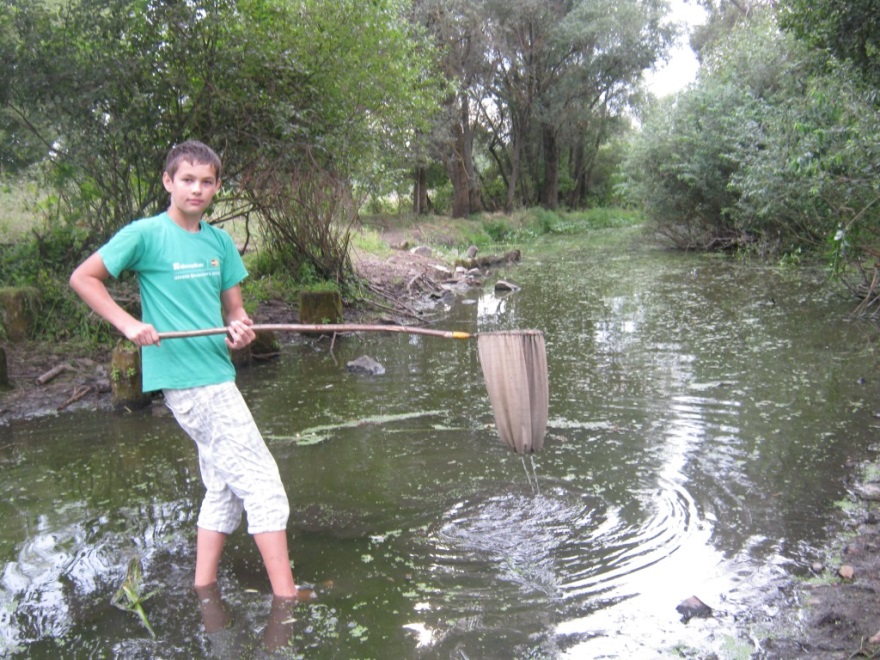 Методика виконання роботи – індекс Майєра
За сумою балів визначаємо якість води: 1-11 – Четвертий клас. (забруднена водойма)  11-16 – Третій клас.  17-21 – Другий клас.   22 і більше – Перший клас (чисті водойми)
Пункт №1 – річка Перевод
Нами знайдено:
Личинки одноденок
Личинки волохокрильців у будиночках
Личинки вислокрилок
Двостулкові молюски
Бокоплав
Молюски-котушки
Молюски живородки
Личинки комарів-дзвінців
П’явки
Ставковик
Водяний віслючок
Сума – 23 бали.
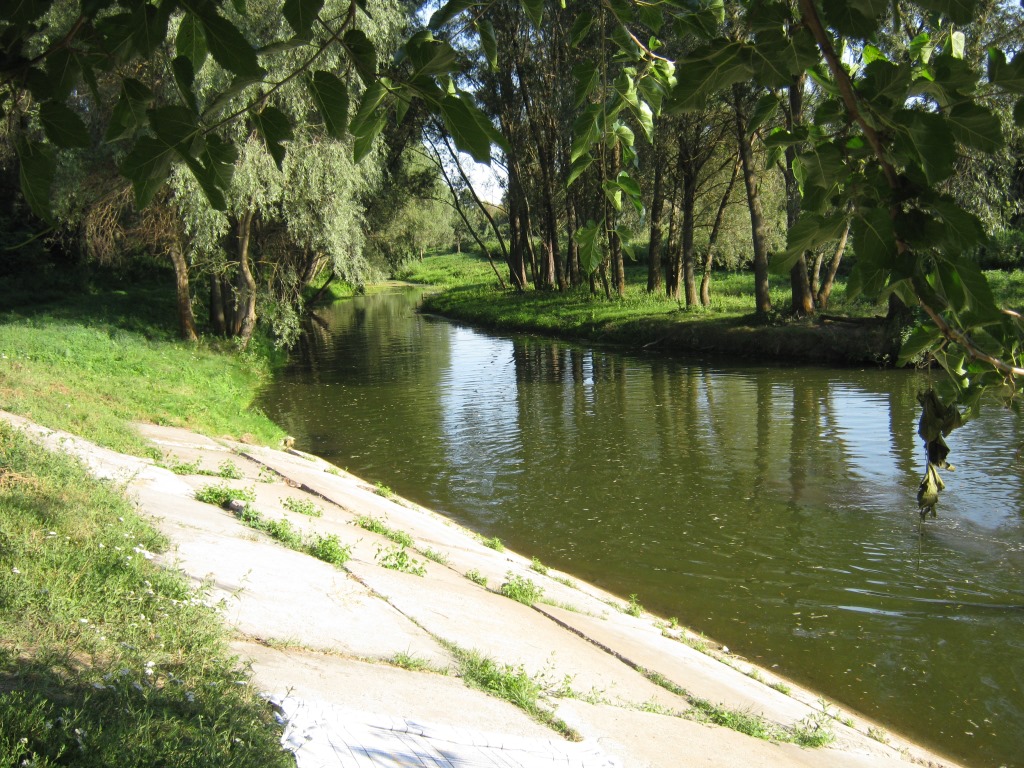 Безхребетні річки Перевод (п.№1)
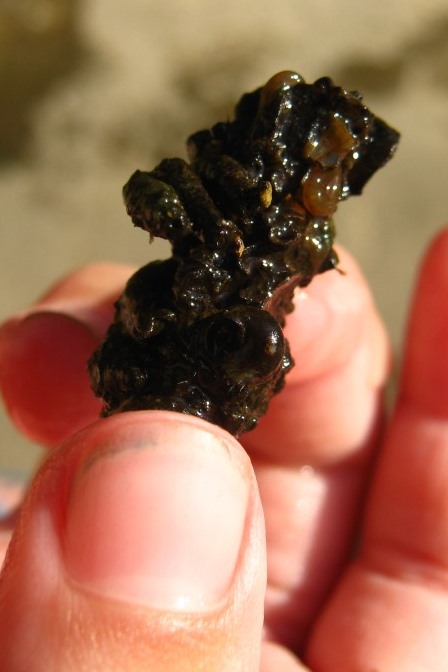 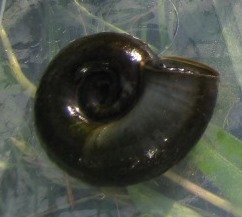 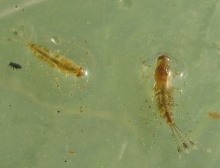 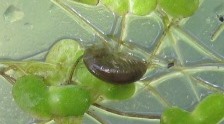 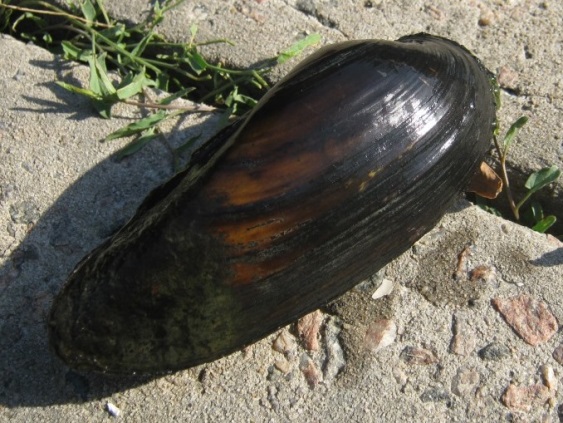 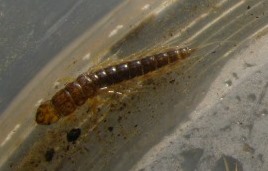 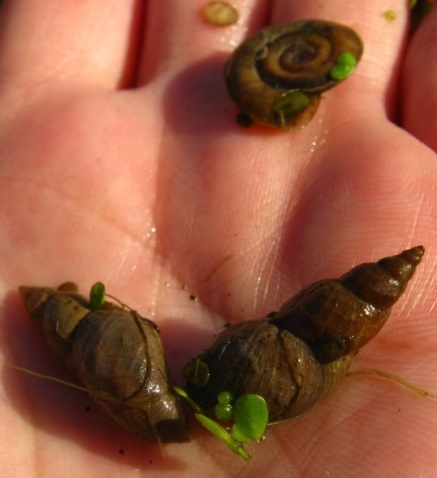 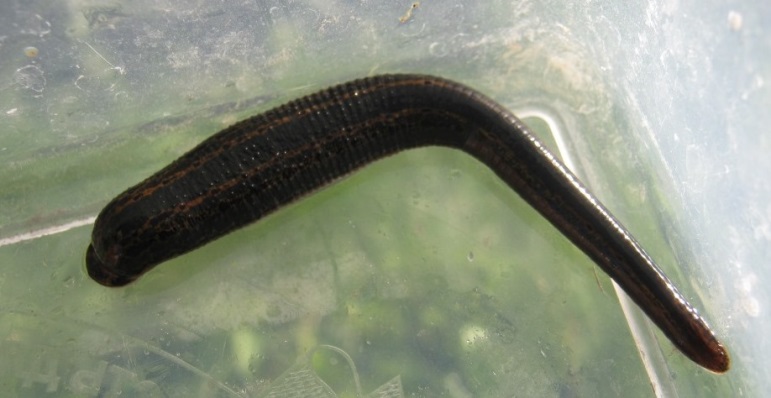 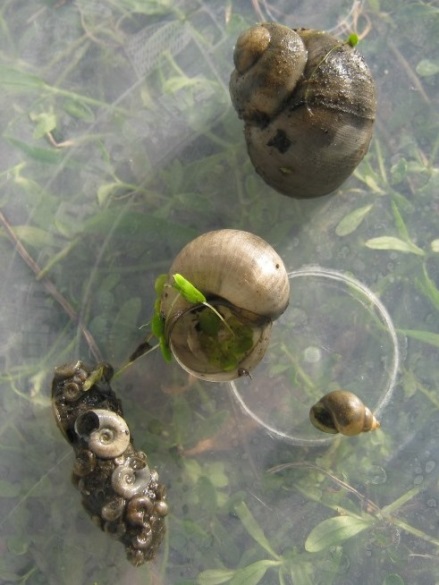 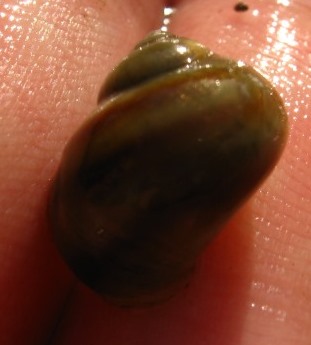 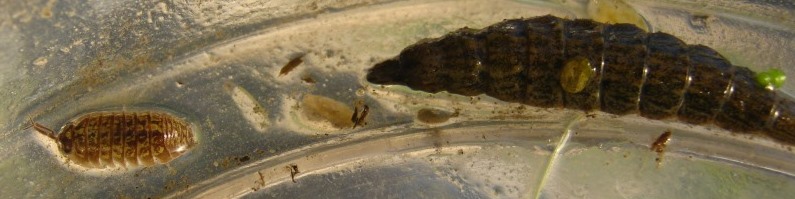 Пункт №2 – річка Руда
Нами знайдено:
Личинки одноденок
Личинки волохокрильців у будиночках
Личинки вислокрилок
Двостулкові молюски
Бокоплав
Молюски-котушки
Молюски живородки
П’явки
Ставковик
Водяний віслючок
Малощетинкові черви
       Сума – 22 бали.
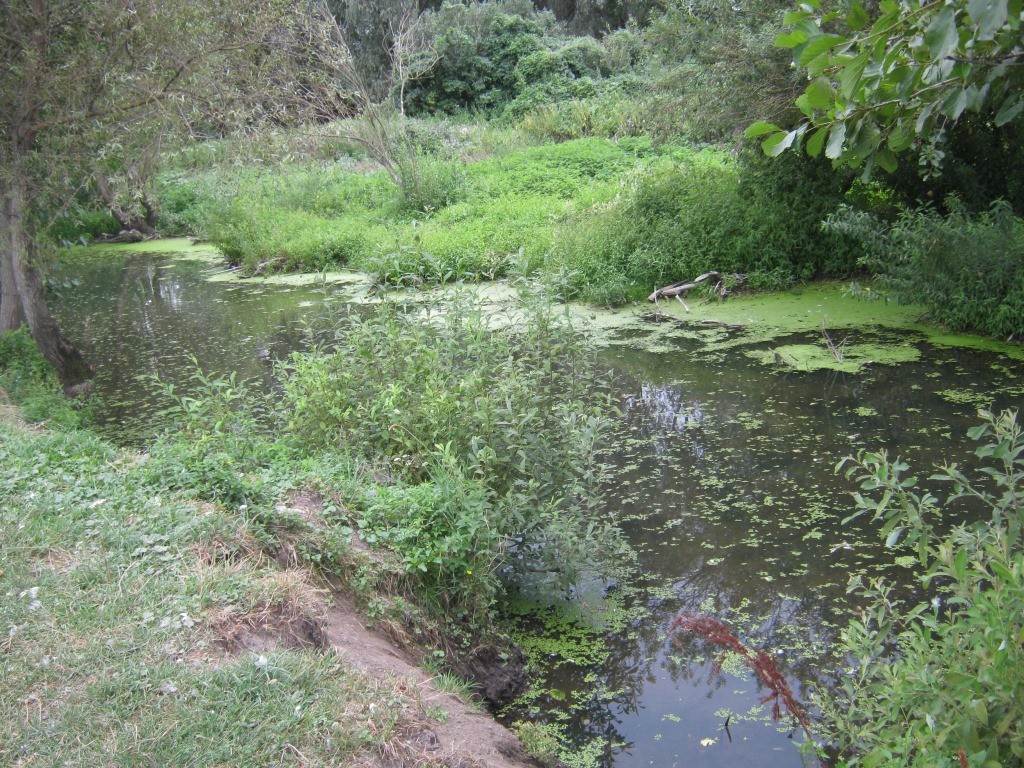 Безхребетні річки Руда (п.№2)
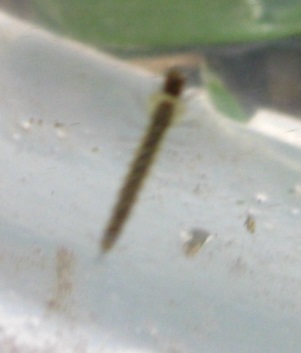 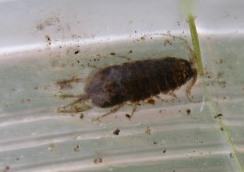 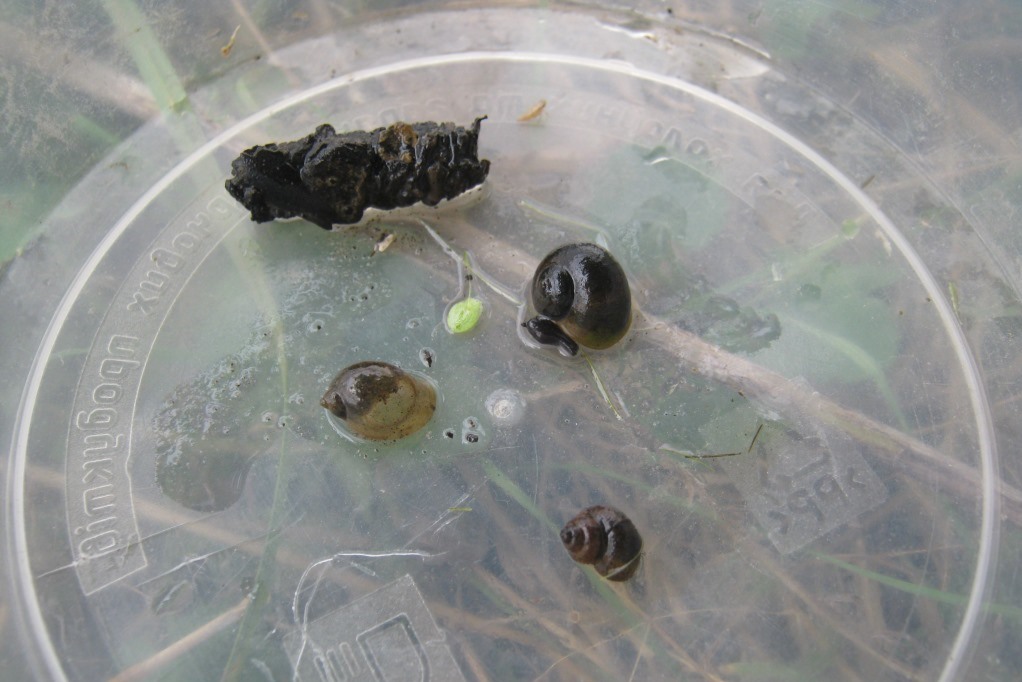 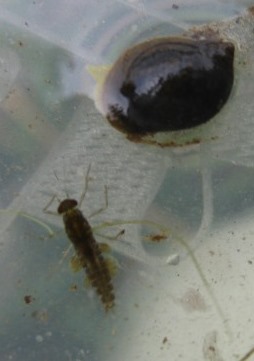 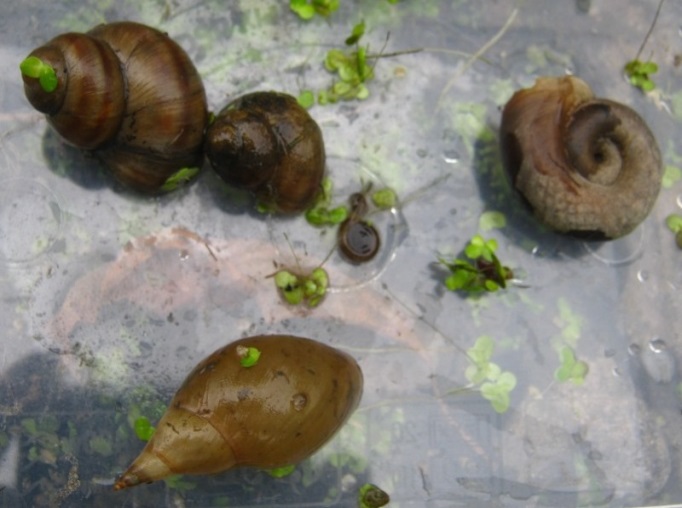 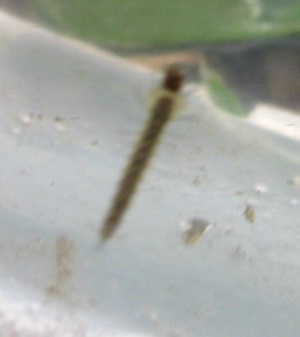 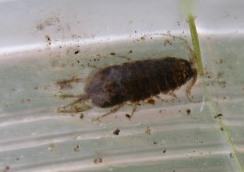 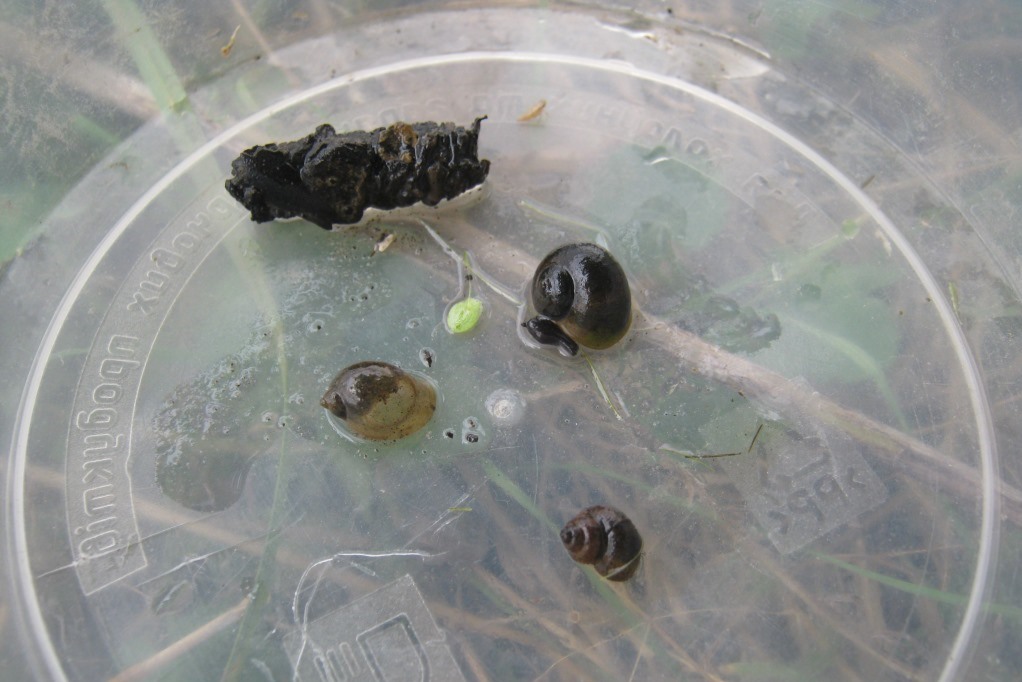 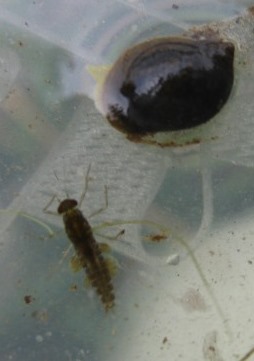 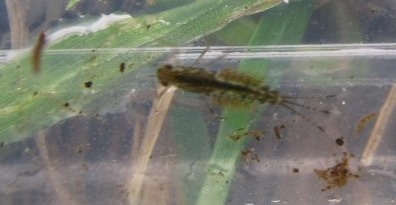 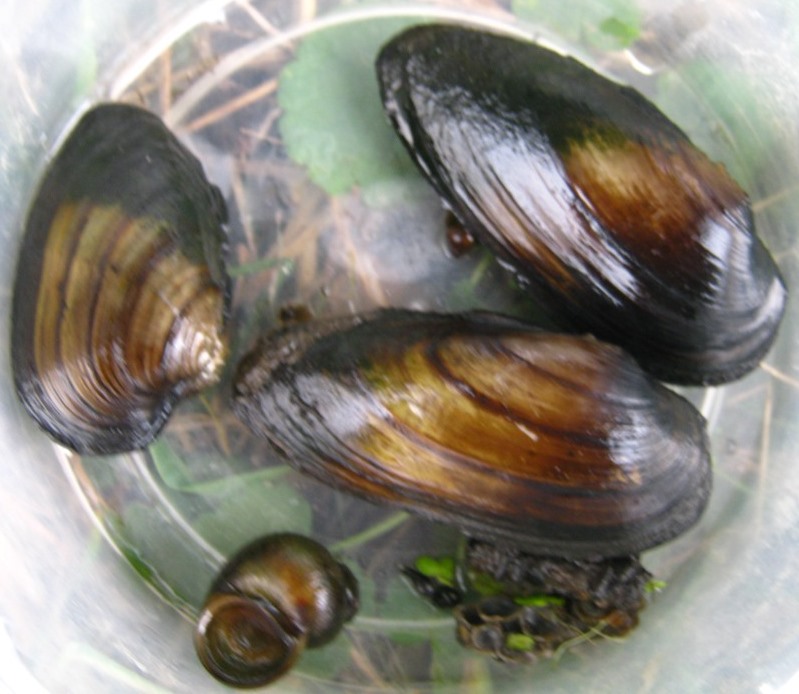 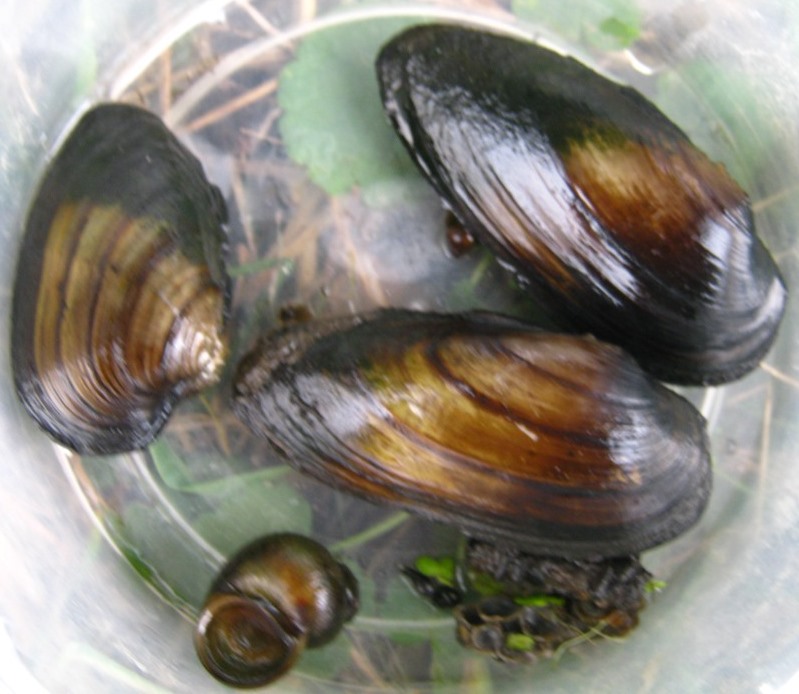 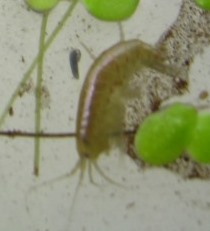 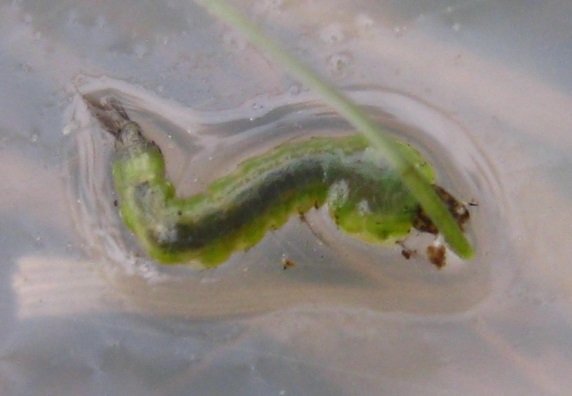 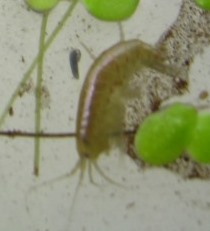 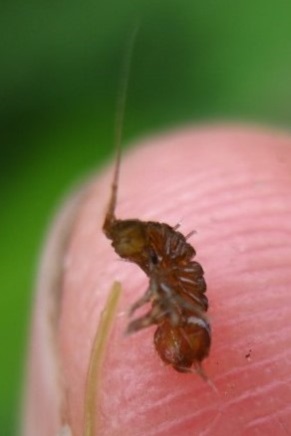 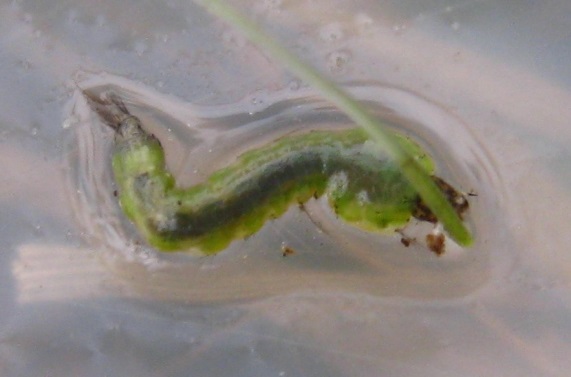 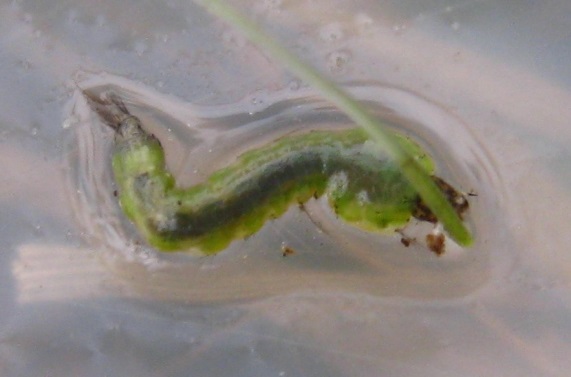 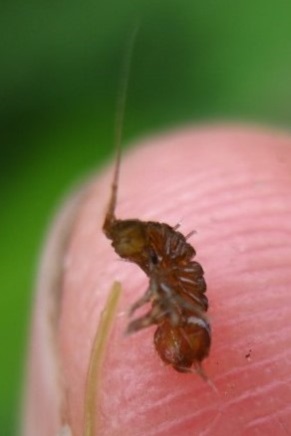 Пункт №3 – річка Перевод після впадання річки Рудої
Нами знайдено:
Личинки одноденок
Личинки волохокрильців у будиночках
Двостулкові молюски
Бокоплав
Молюски-котушки
Молюски живородки
Личинки бабок-стрілок
Личинки комарів-довгоніжок
Личинки мошки
Ставковик
П’явки
           Сума – 22 бали.
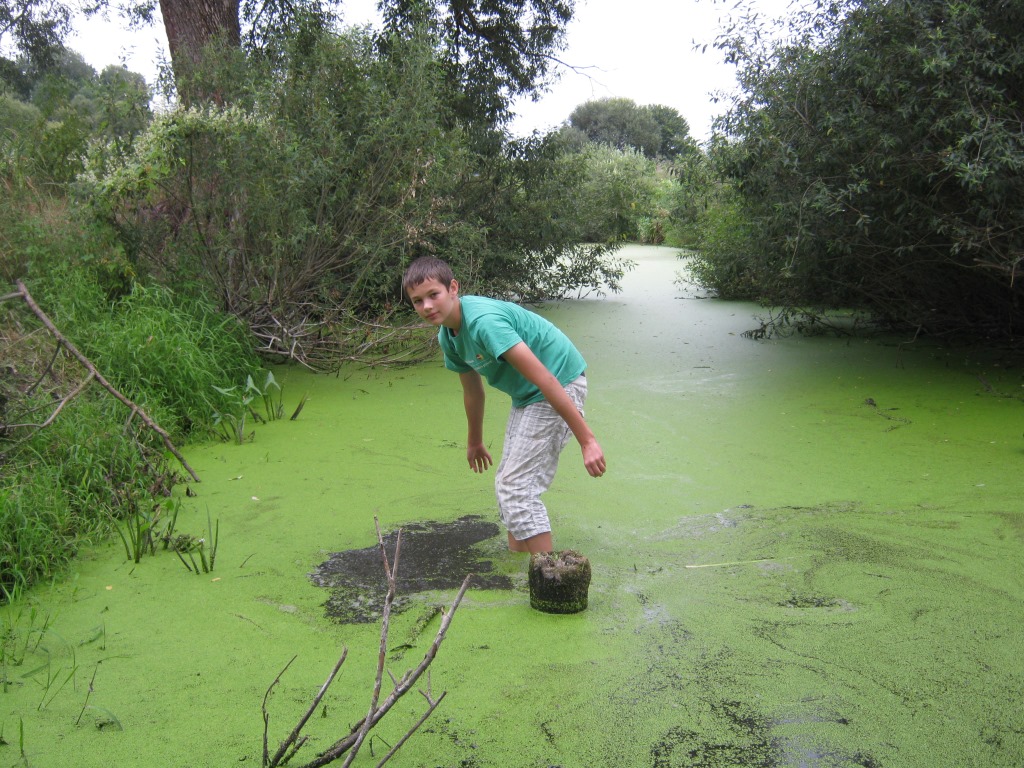 Безхребетні річки Перевод після впадання річки Рудої (п.№3)
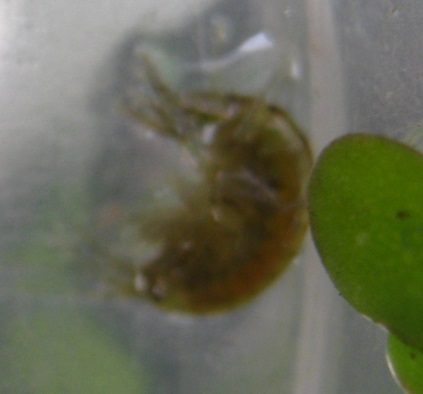 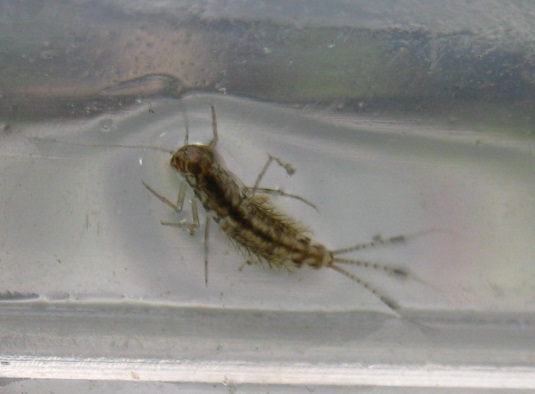 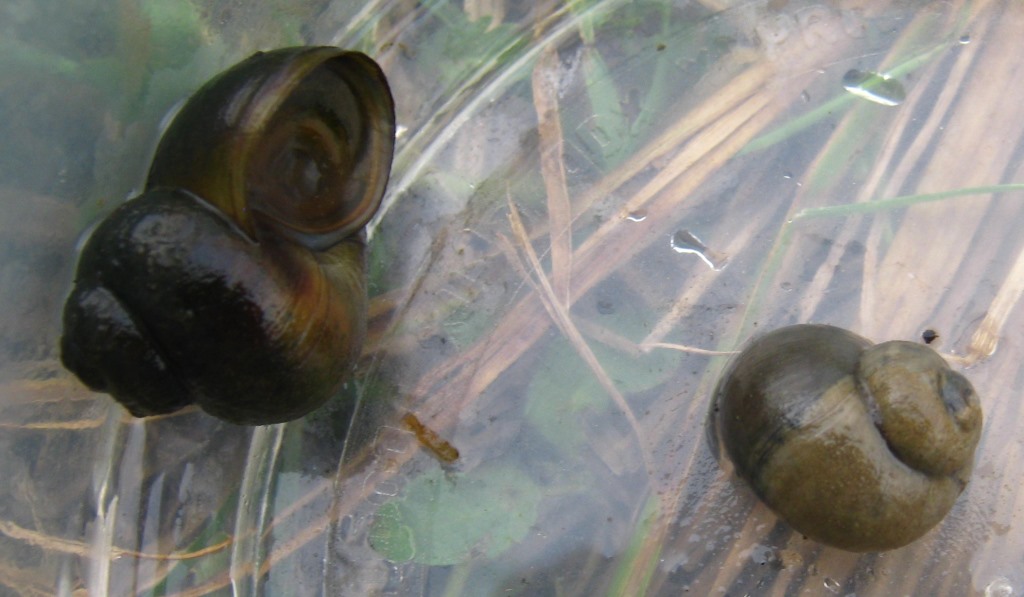 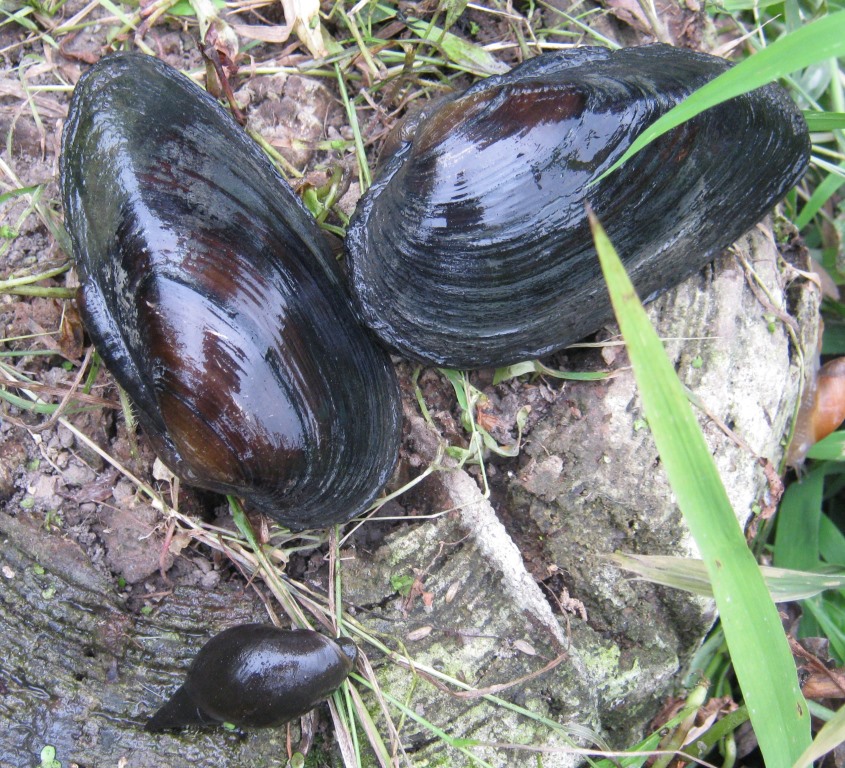 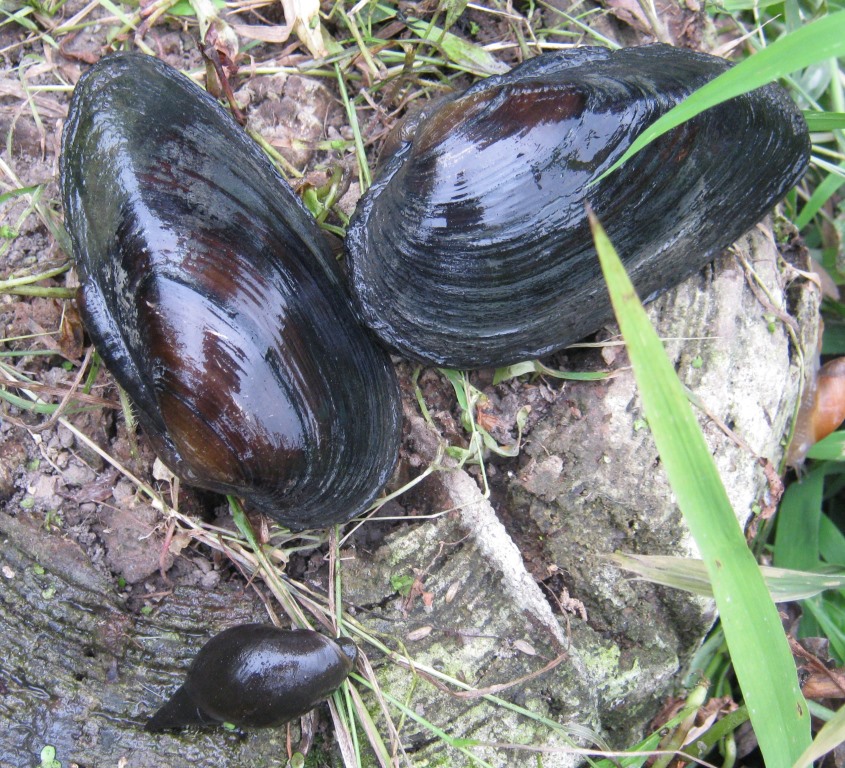 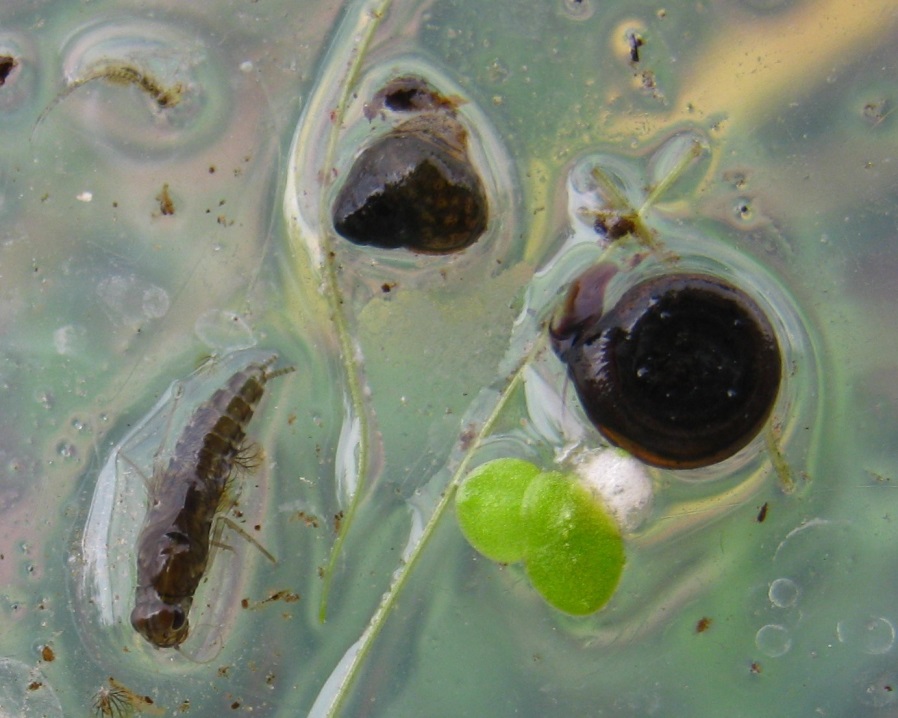 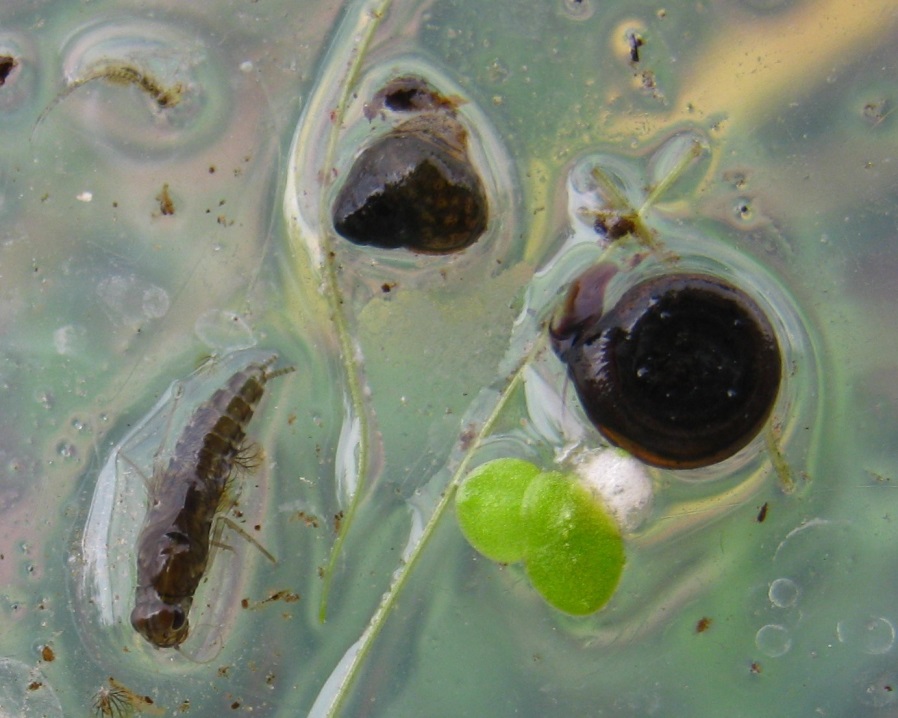 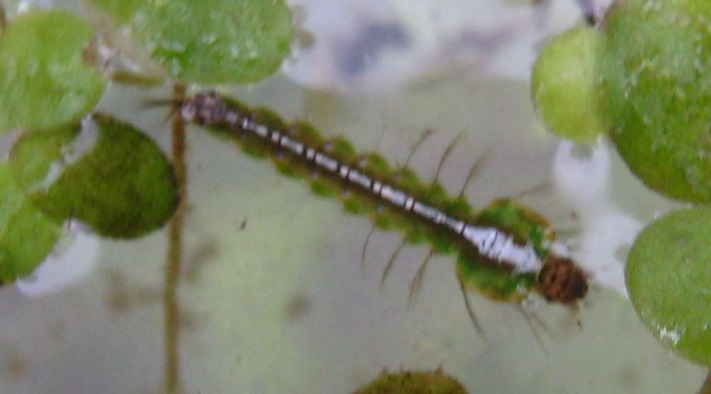 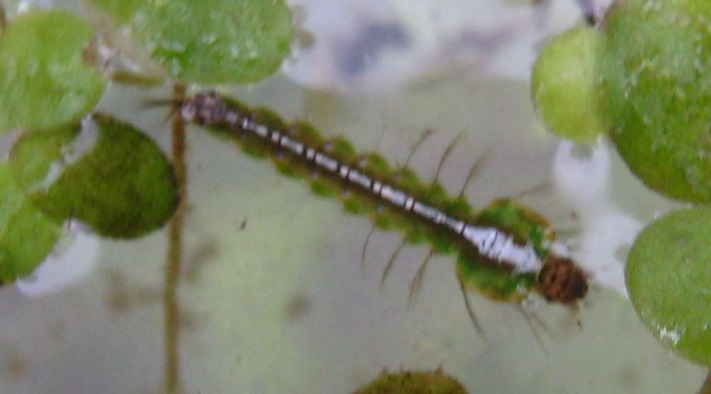 Висновки:
1. Рівень води у річках Перевод та Руда впродовж останніх років постійно зменшується.
2. Річки Перевод і Руда до і після злиття належать до водойм першого класу якості.
3. Незважаючи на зменшення 
об’єму води, у річок Перевод 
та Руда якість води 
залишається високою.
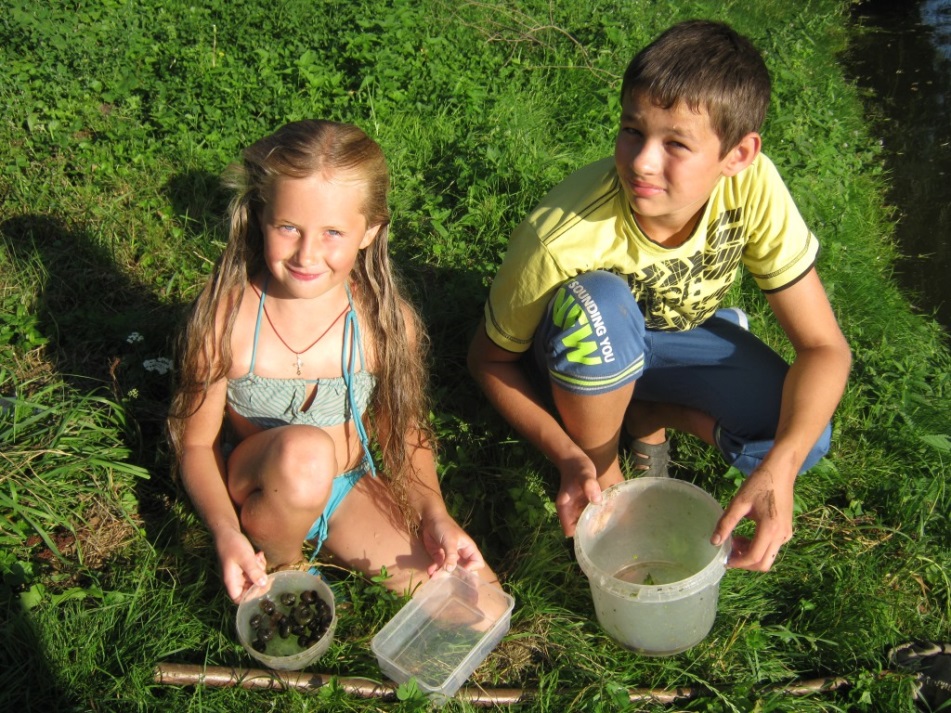